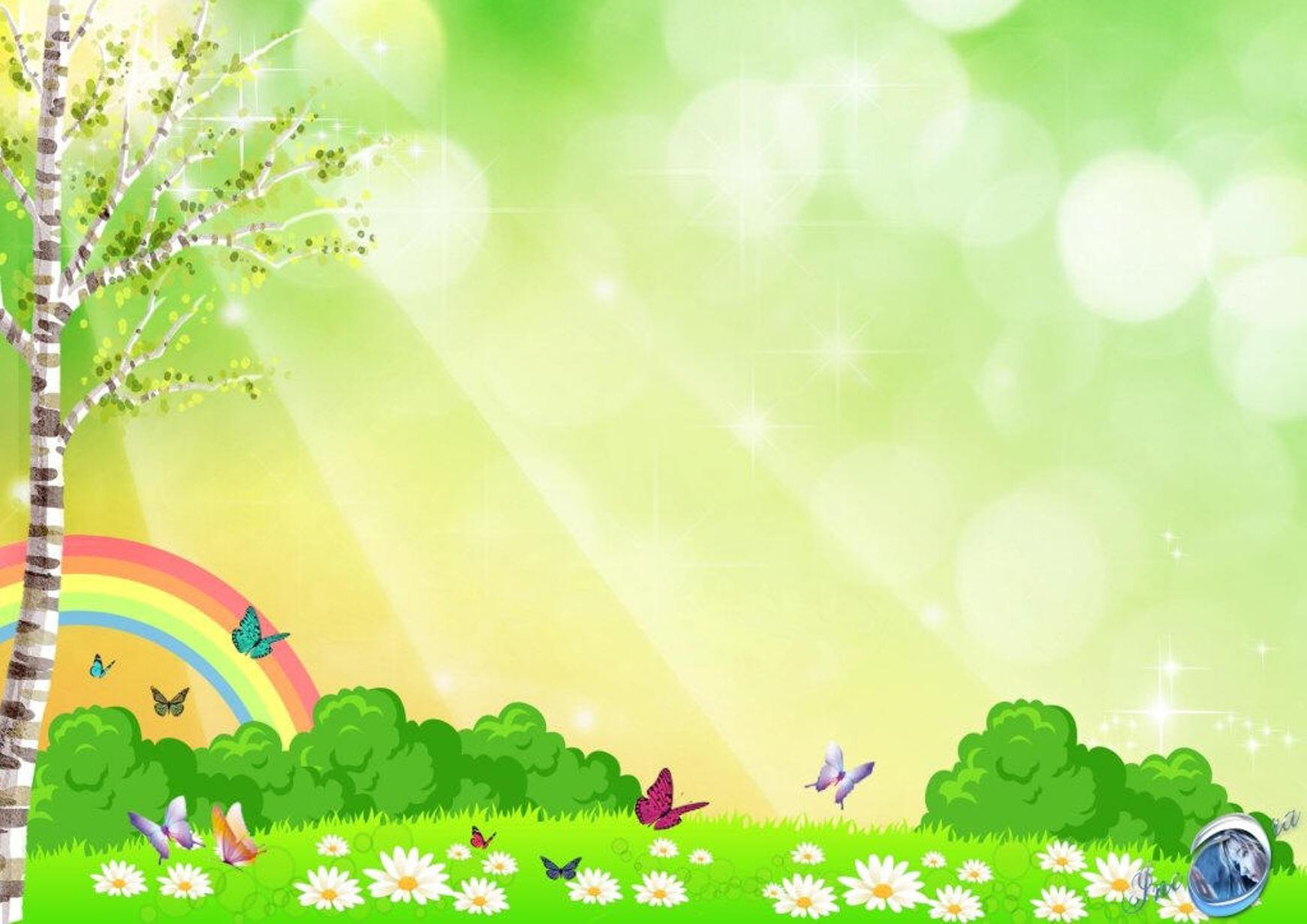 СП ДС «Золотой петушок» ГБОУ СОШ №2 п.г.т. Усть-Кинельский г.о. Кинель
Научно-практическая конференция
«Образование и психологическое здоровье»
Формирование навыков основ финансовой грамотности у детей старшего дошкольного возраста с ОВЗ
Педагог-психолог Сергеева Татьяна Юрьевна
Воспитатель Стрельбицкая Ольга Сергеевна
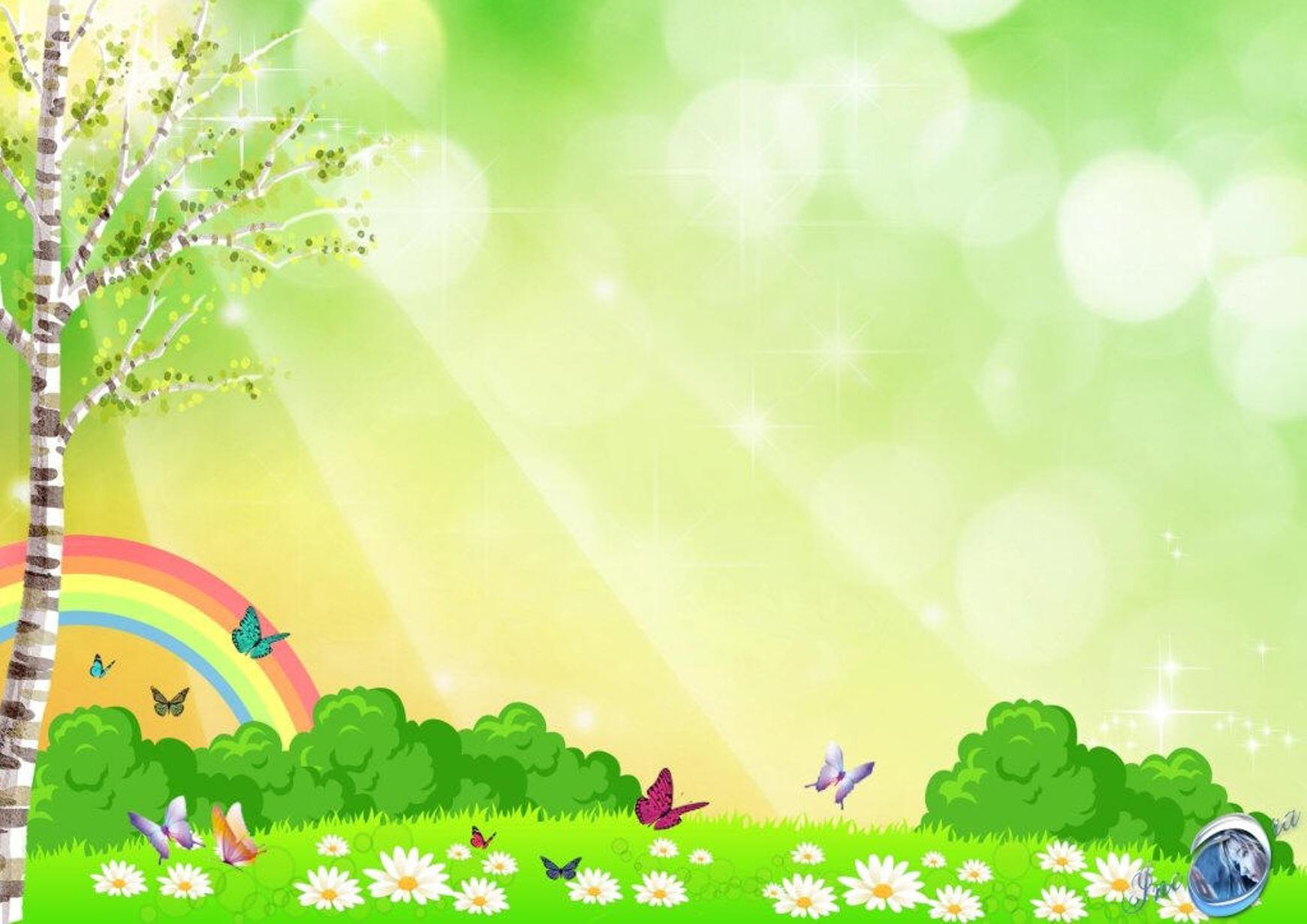 Цели и задачи  занятия
Цель: формирование у дошкольников навыков основ финансовой грамотности в части  управления расходами семейного бюджета. 

Задачи: 
- дать понятия семейный бюджет,  доходы бюджета, расходы бюджета, цена
- показать на практике варианты формирования расходов семьи на покупку фруктов
- мотивировать дошкольников к исследованию причин различий величины расходов
- развивать исследовательский интерес у дошкольников,
- научить рассчитывать расходы на покупку фруктов и определять их минимальную и максимальную величину
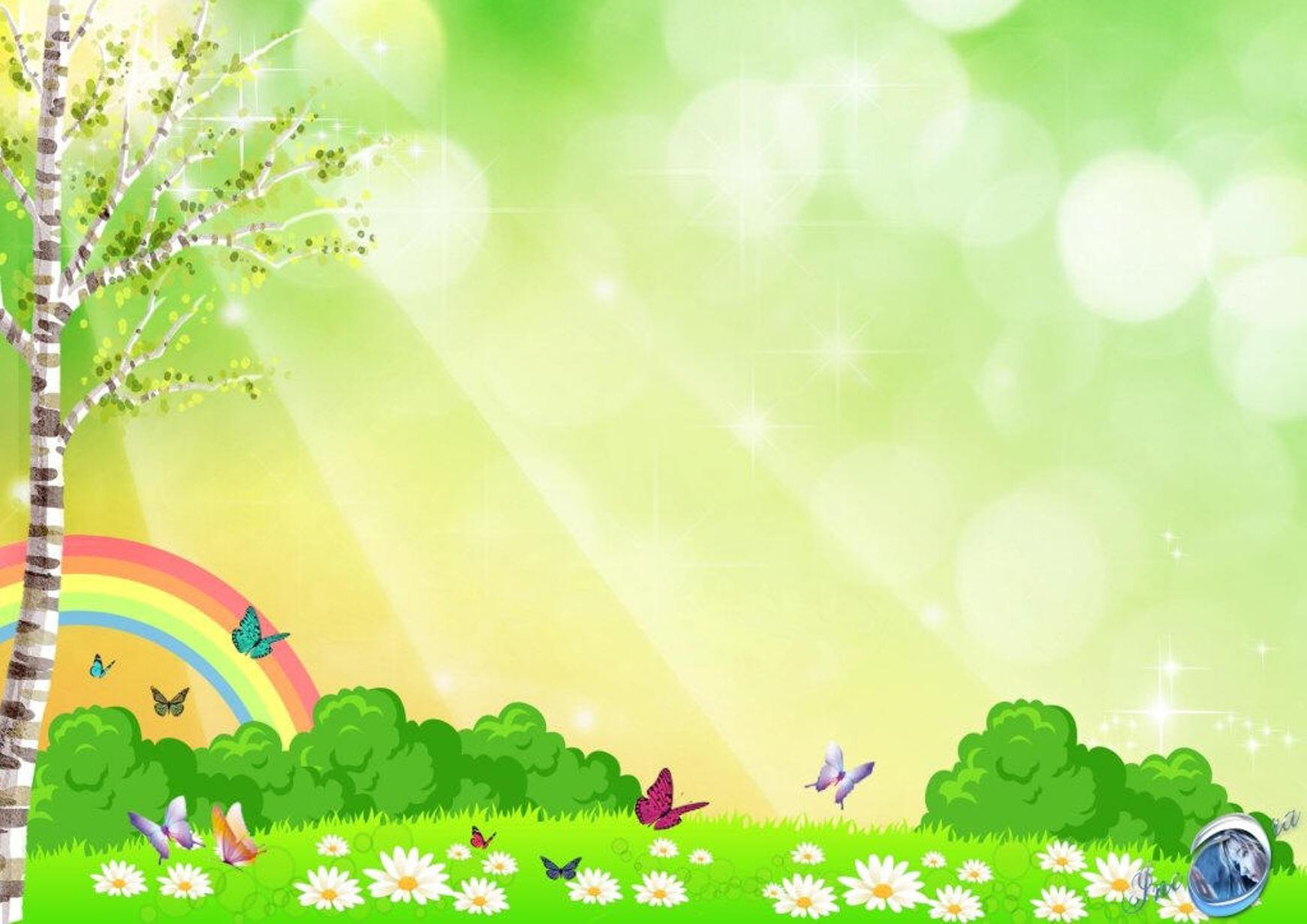 I этап
Изучение темы «Семейный бюджет» начинается с классического занятия, где дети получают теоретическую информацию об основах семейного бюджета, структуре доходов и расходов семьи
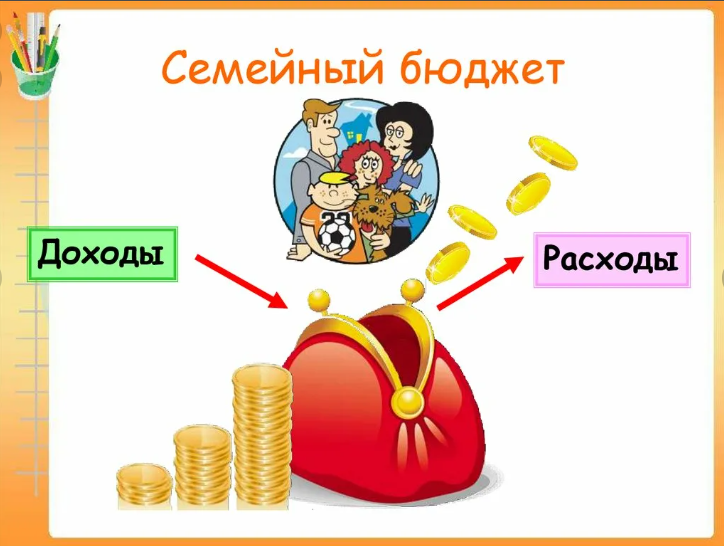 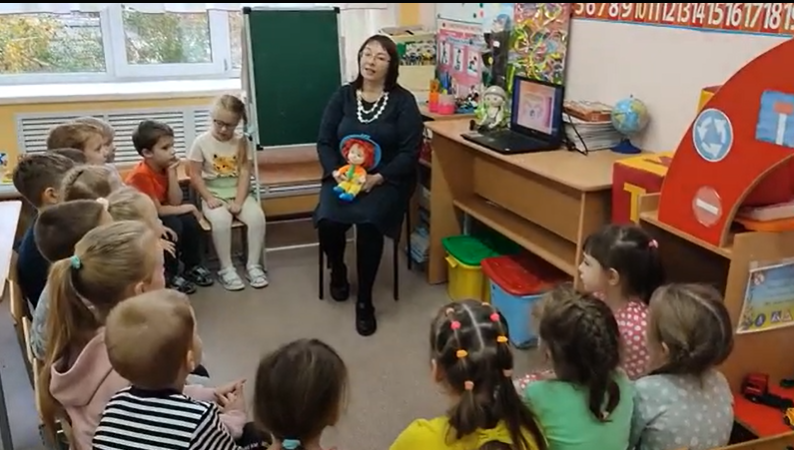 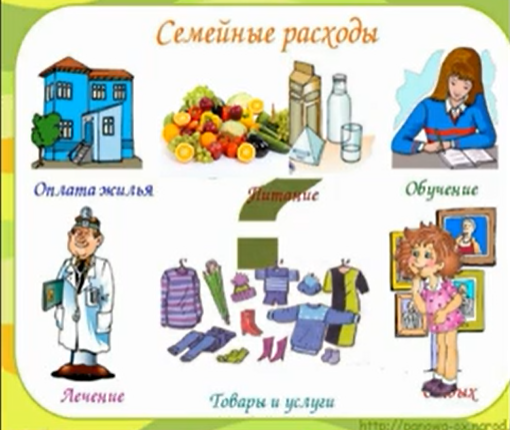 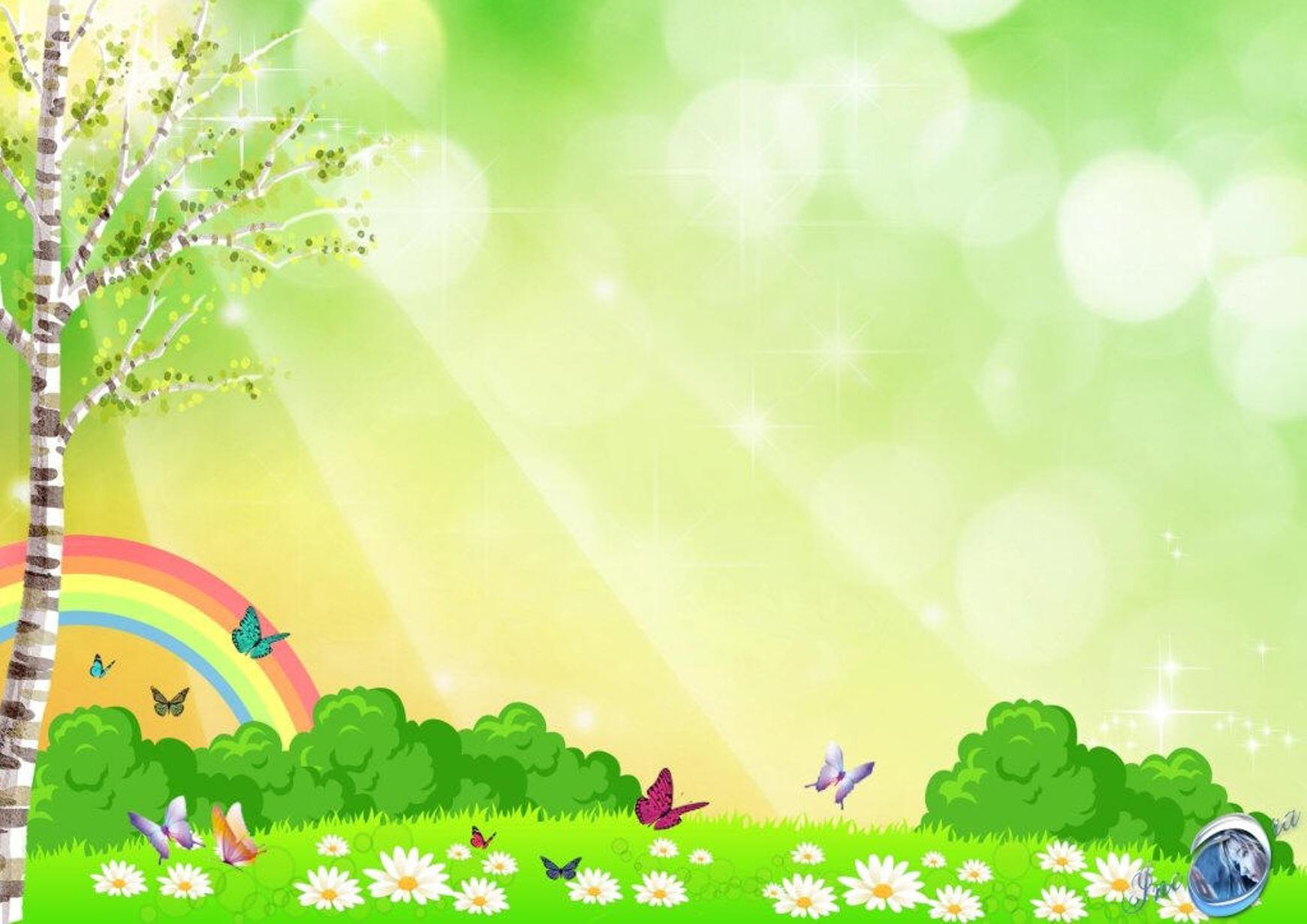 II Этап – ИсследованиеНужны ли расходы на фрукты в семейном бюджете
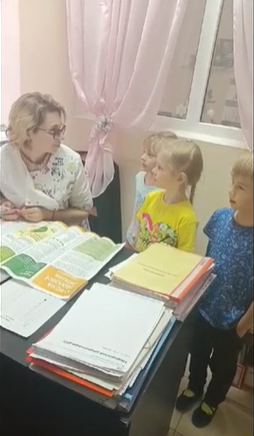 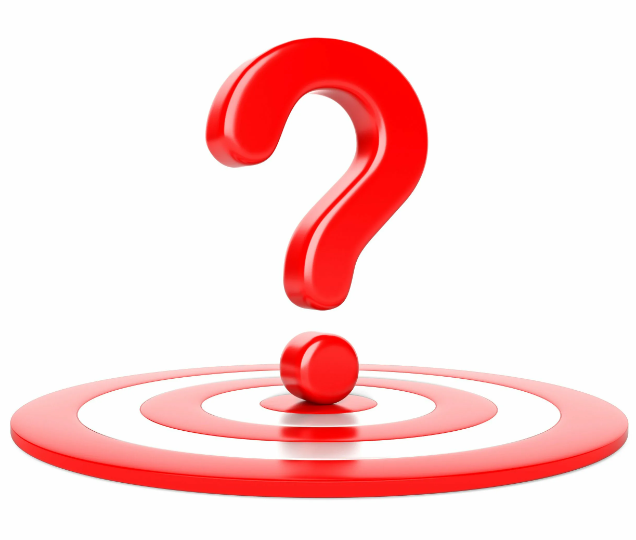 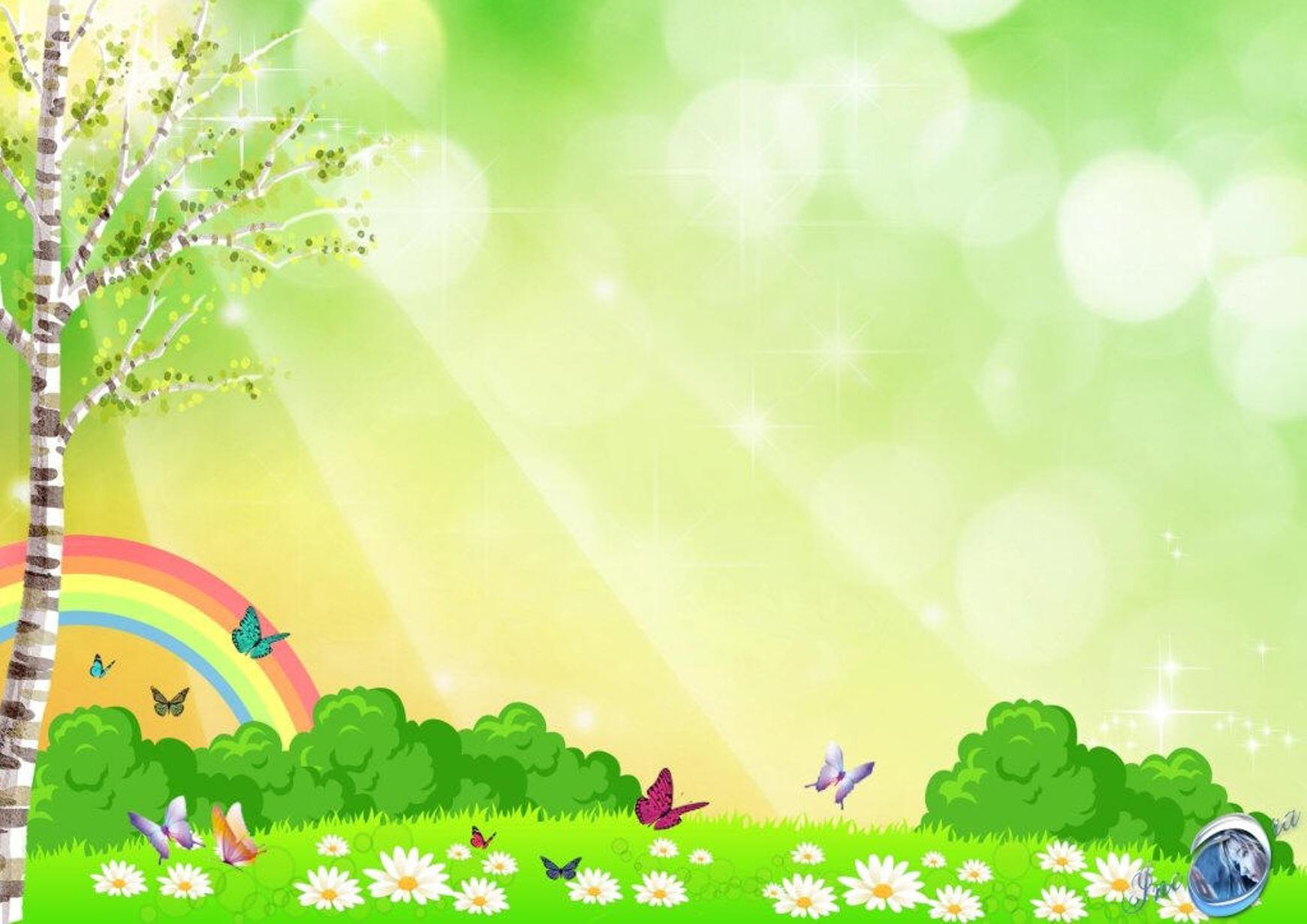 II этапПроведение полевого исследования,  встреча с представителями магазинов
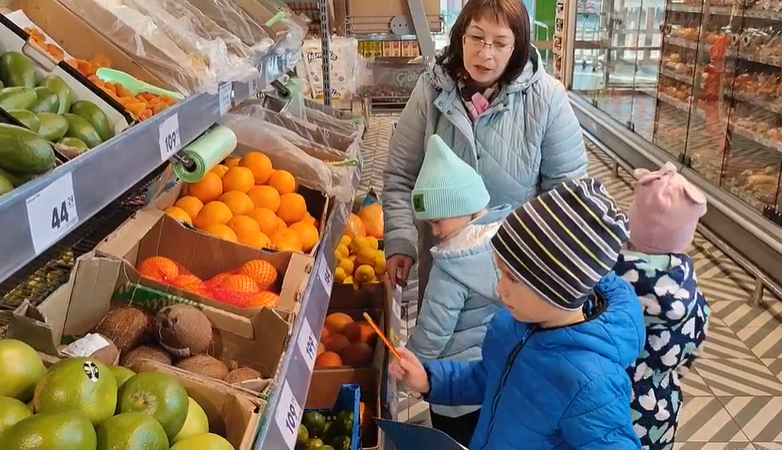 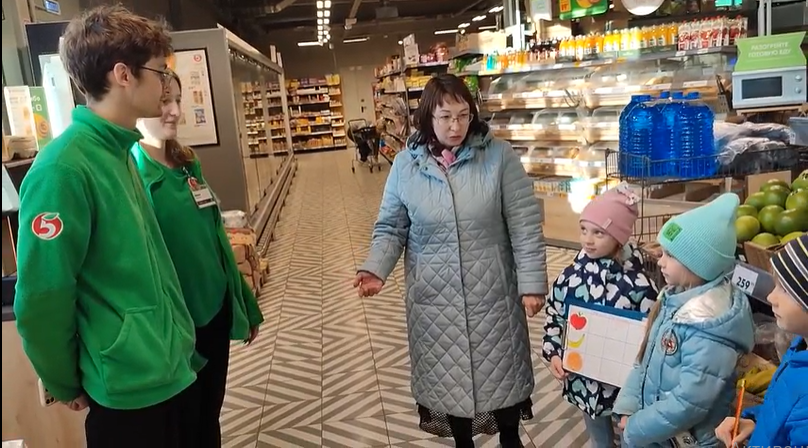 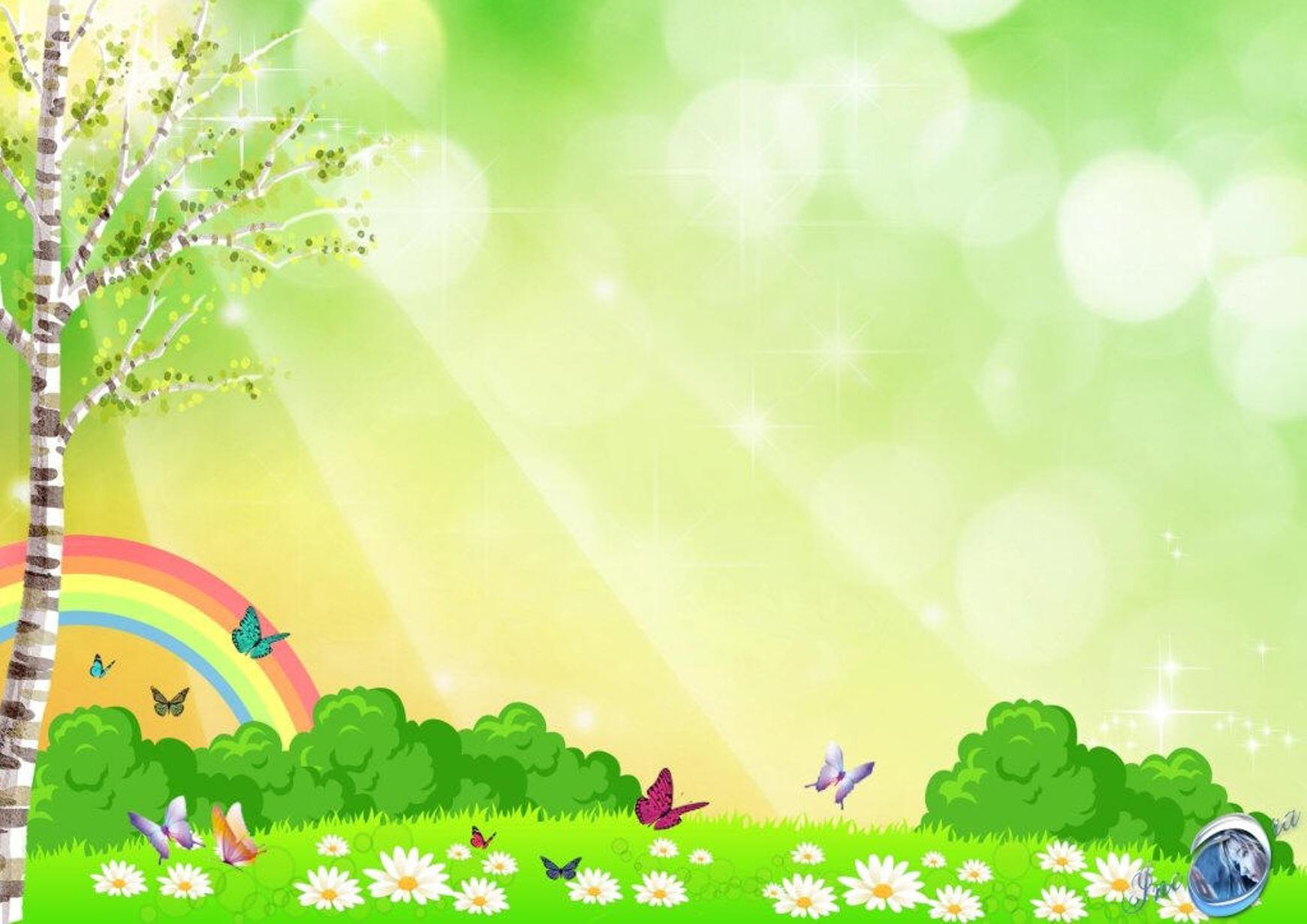 II этапПолучение  информации о формировании цен на экономическом факультете СамГАУ
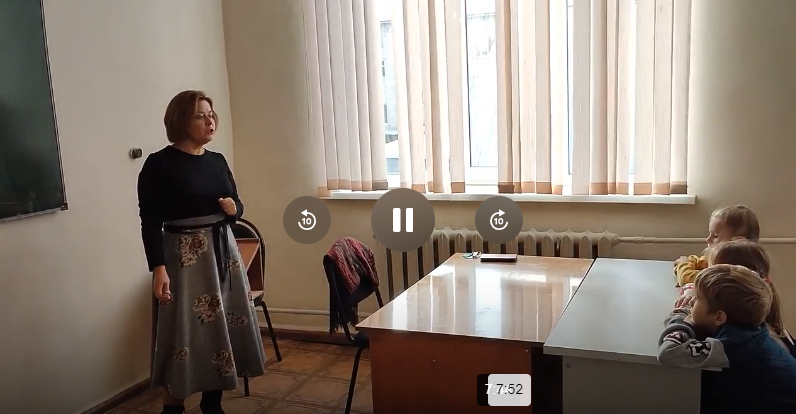 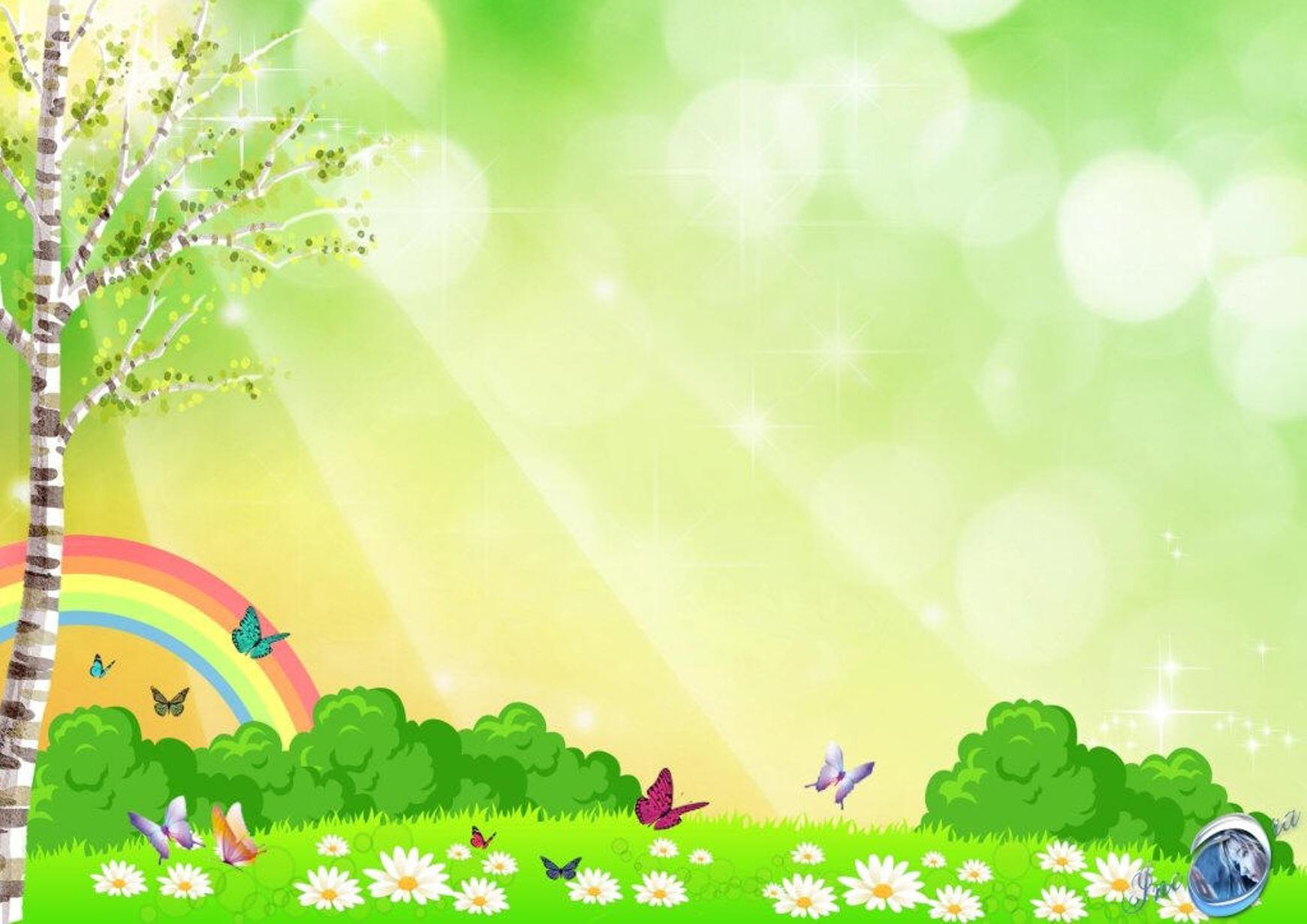 III этапПодводим итоги исследования
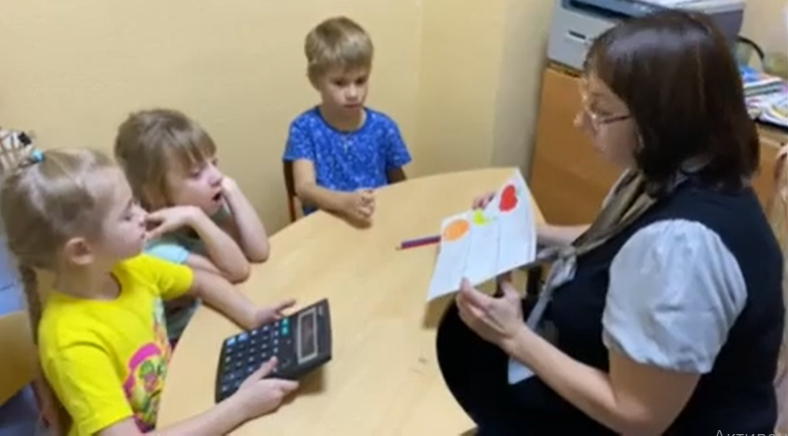 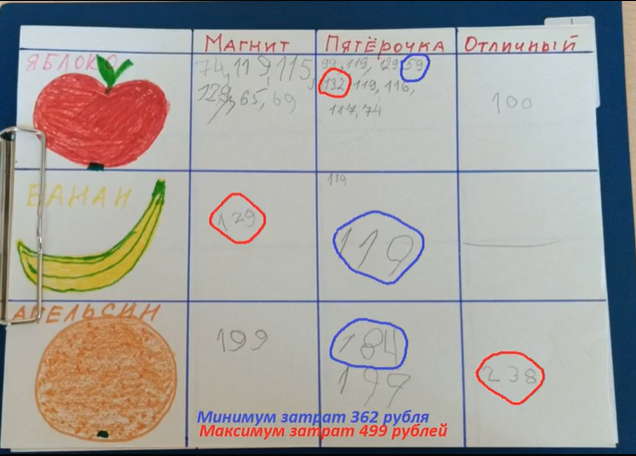 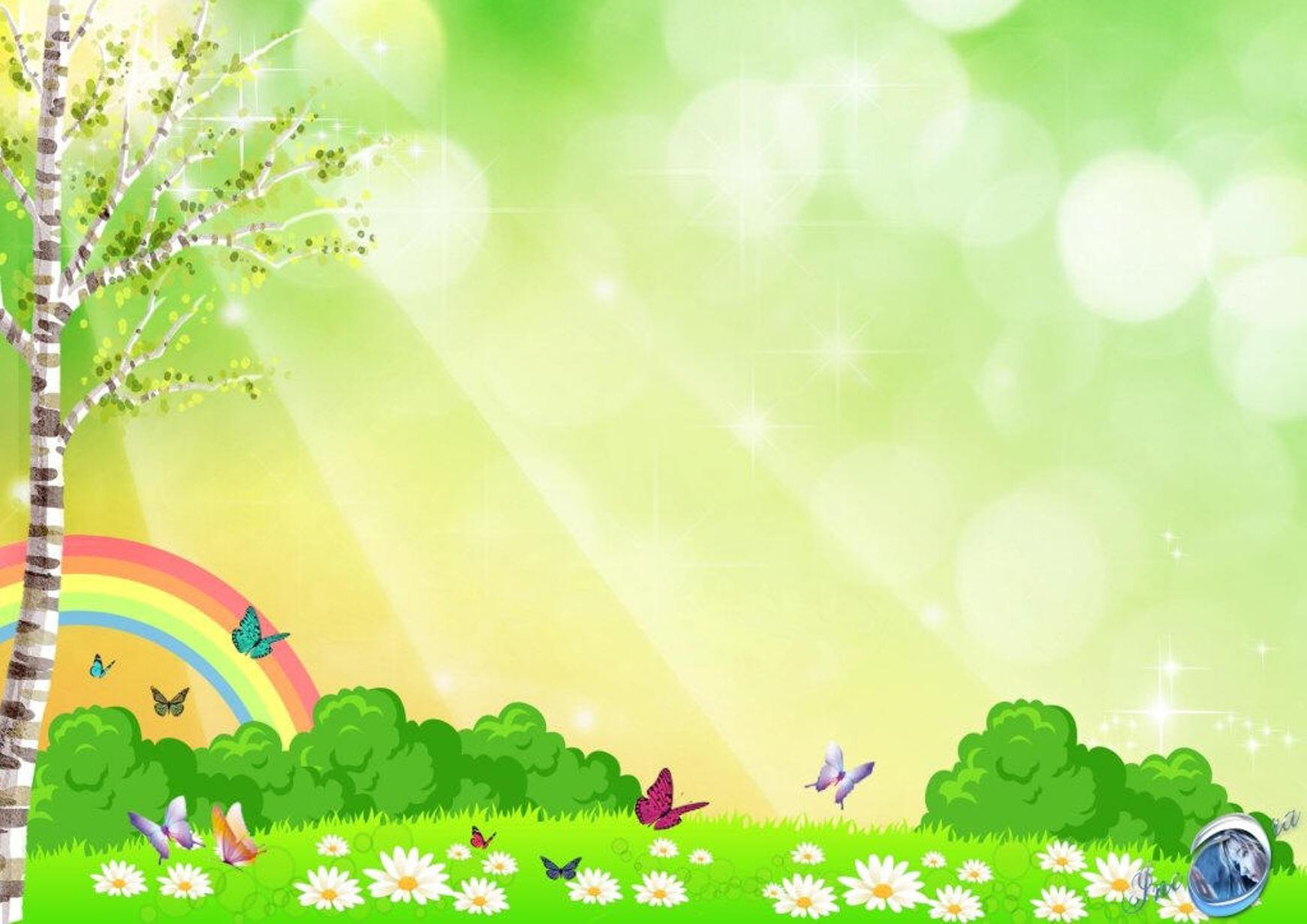 IV этап
Презентация исследования ребятам в группе
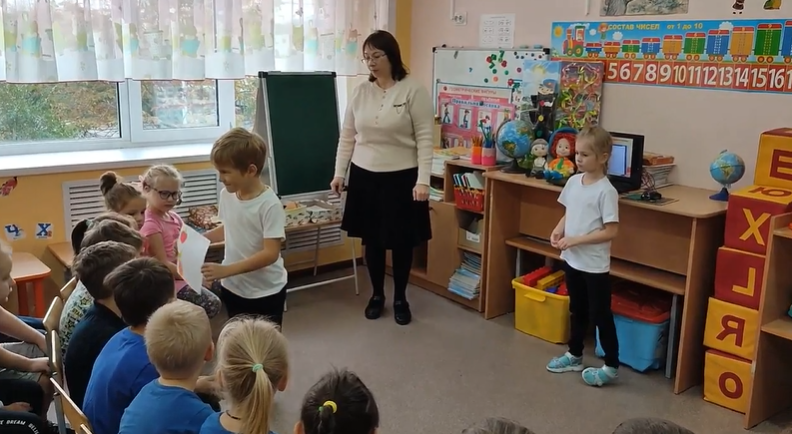 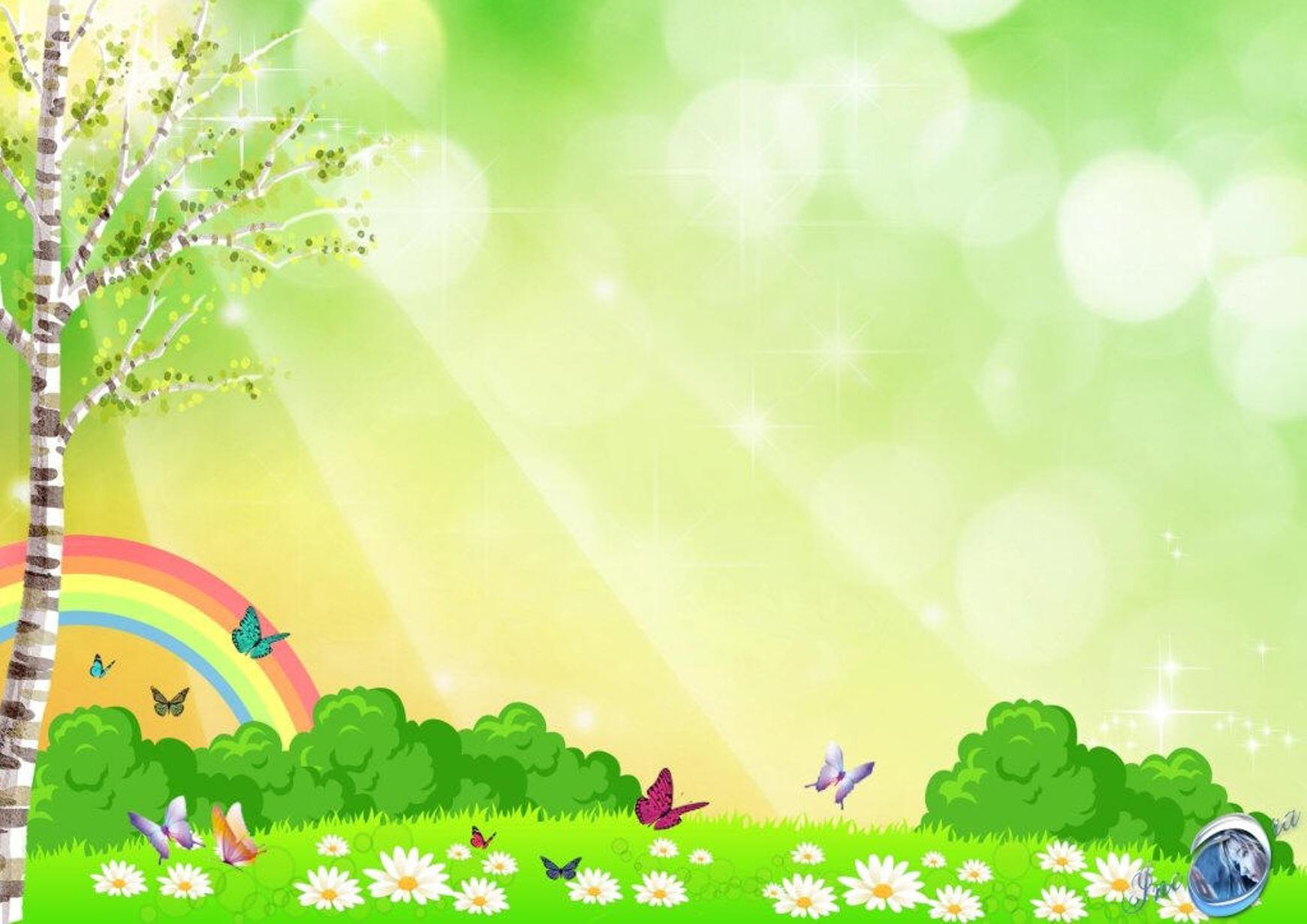 V этап  Ролевая игра в умение считать расходы на фрукты
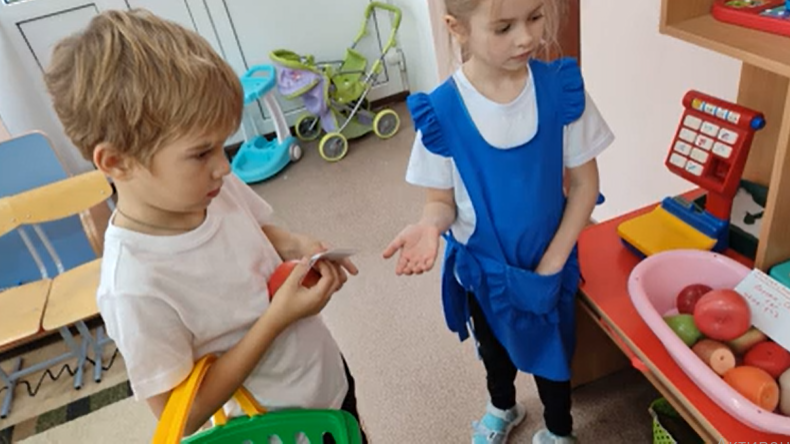 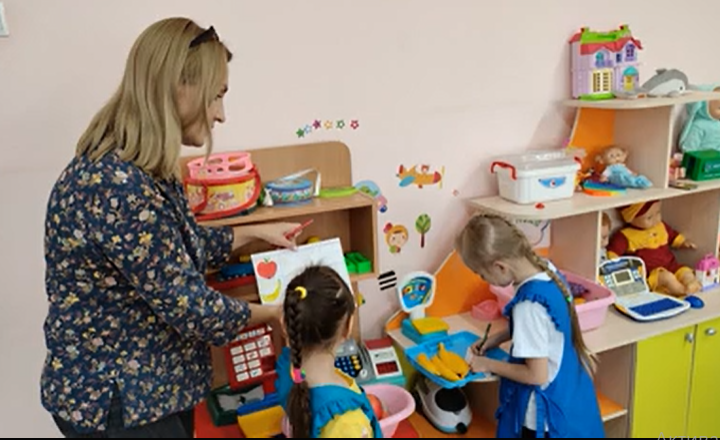 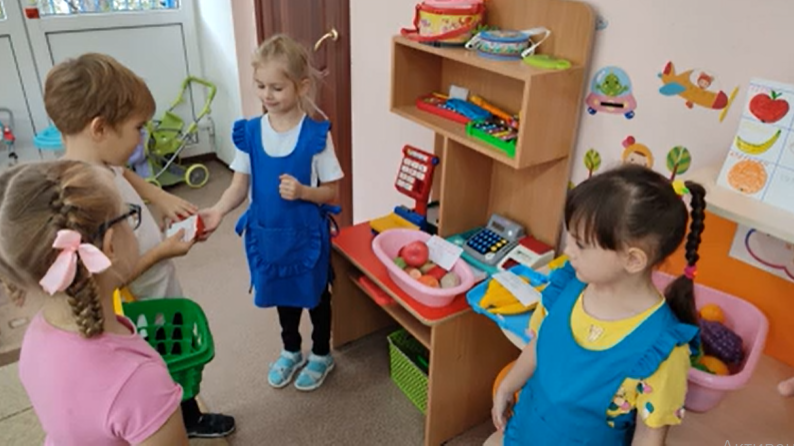 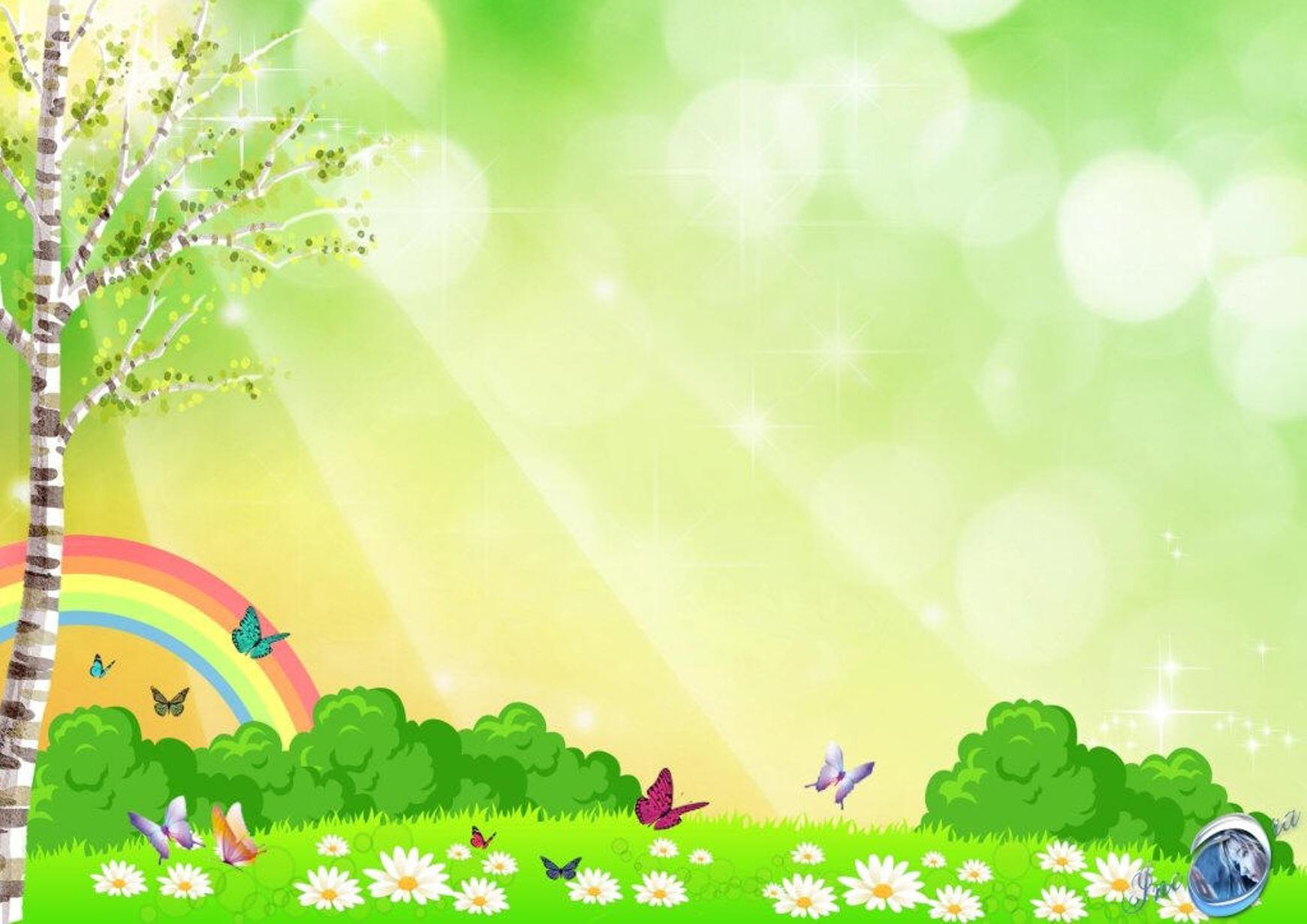 VI этап  Создание настольной игры по мотивам исследования
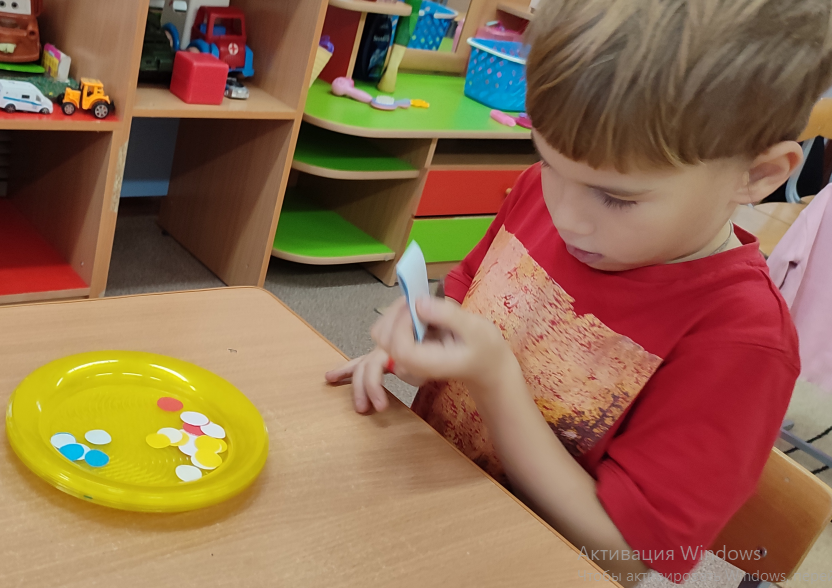 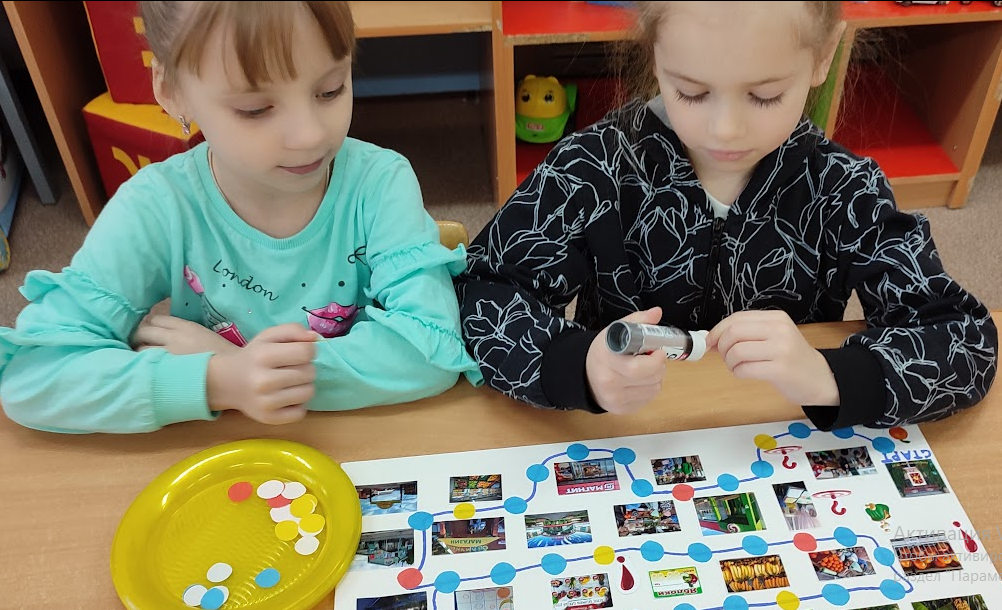 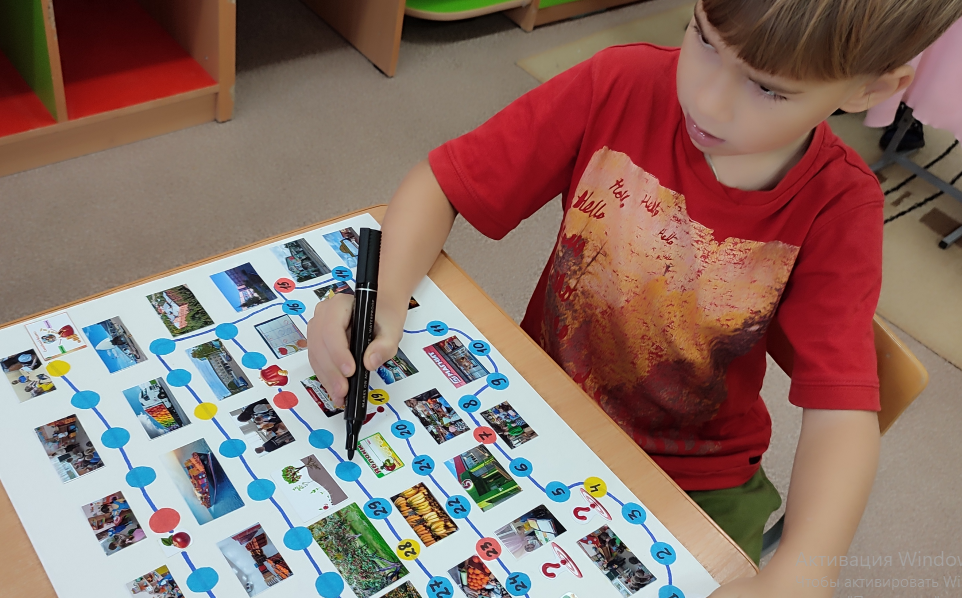 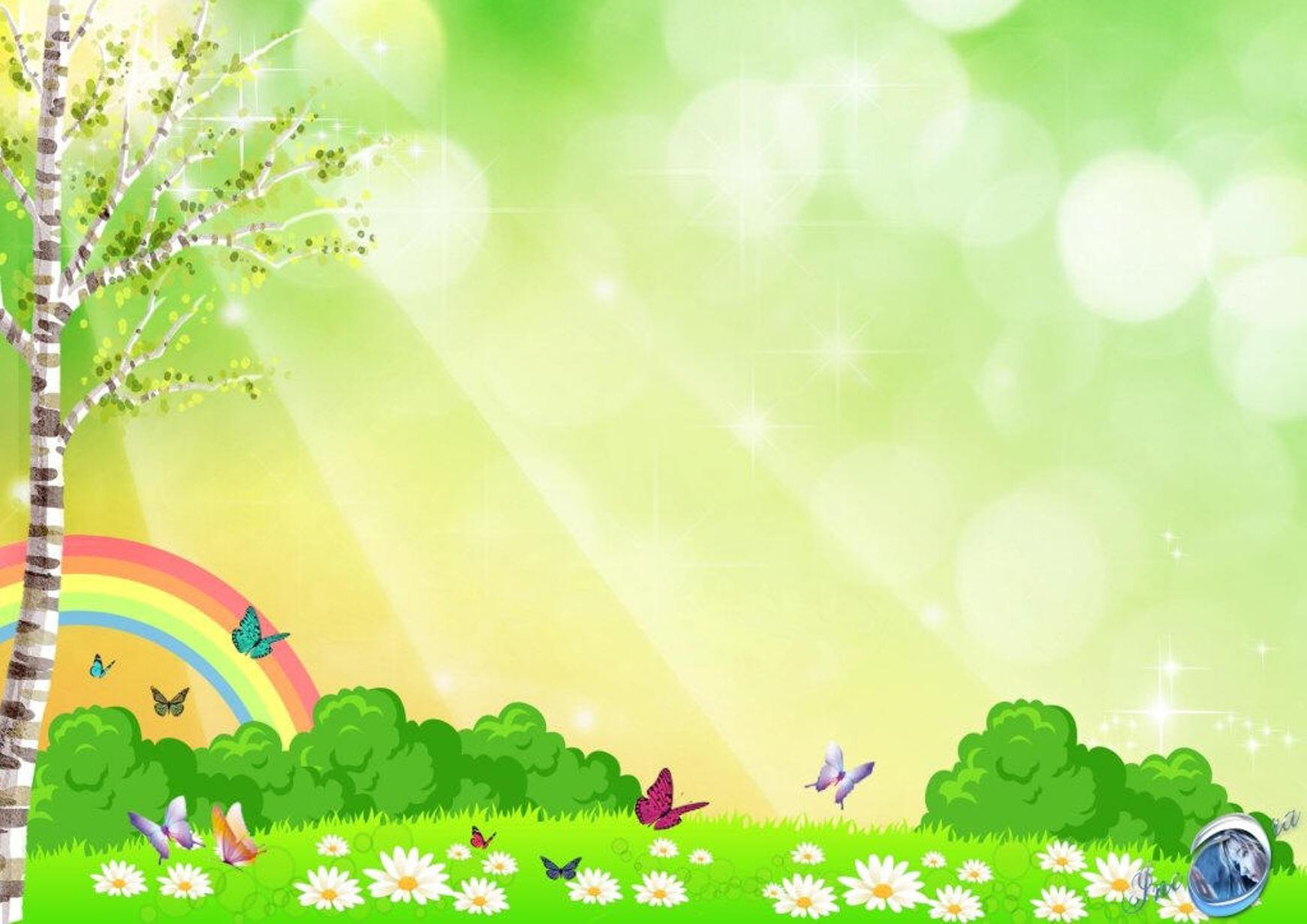 Настольная игра «Откуда берутся цена на фрукты?»
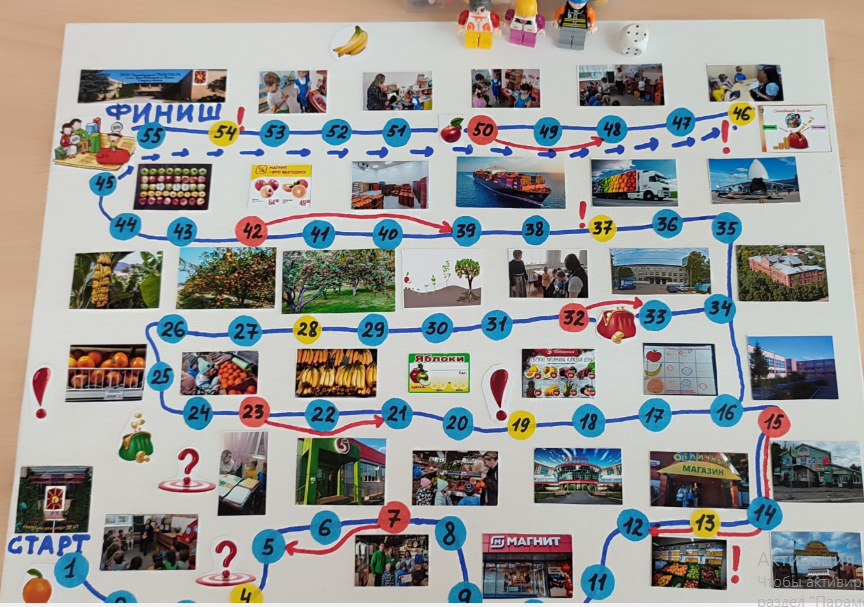 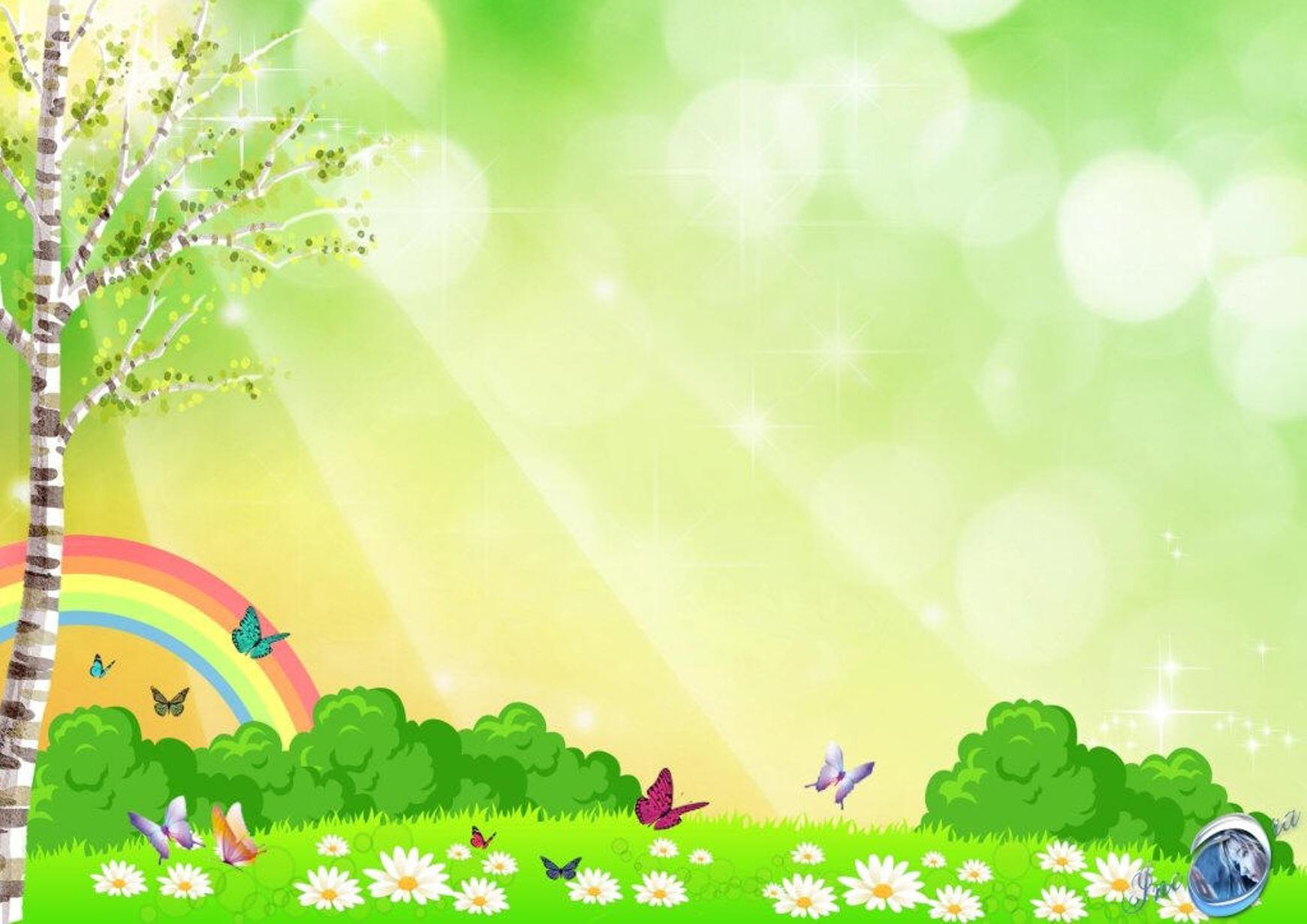 VII этап Изучение темы в процессе прохождения настольной игры
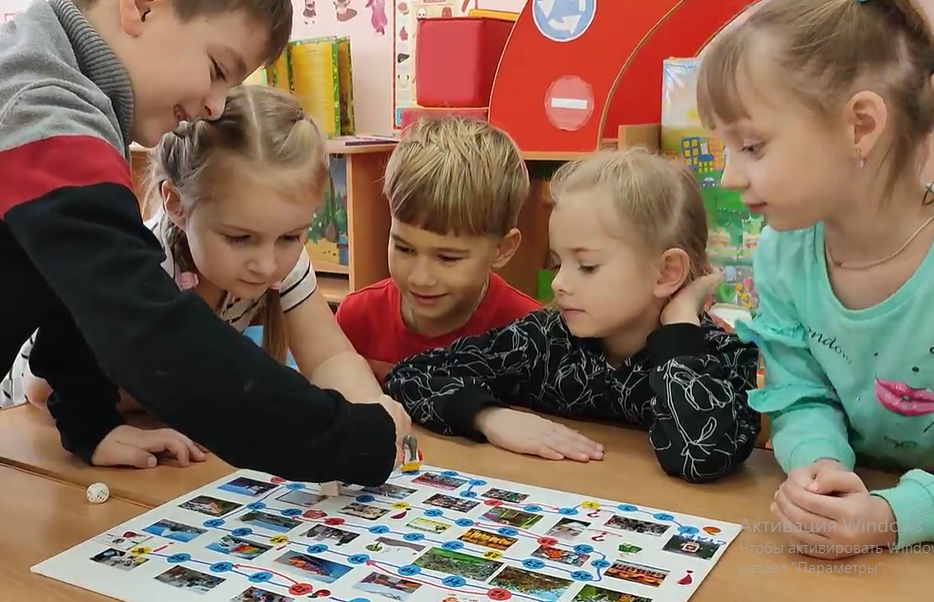 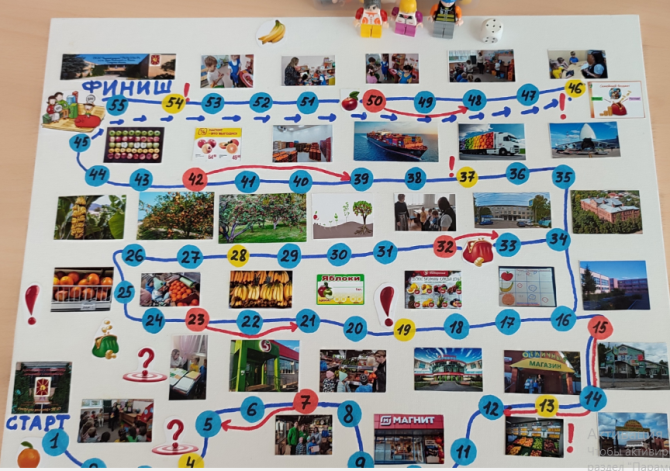 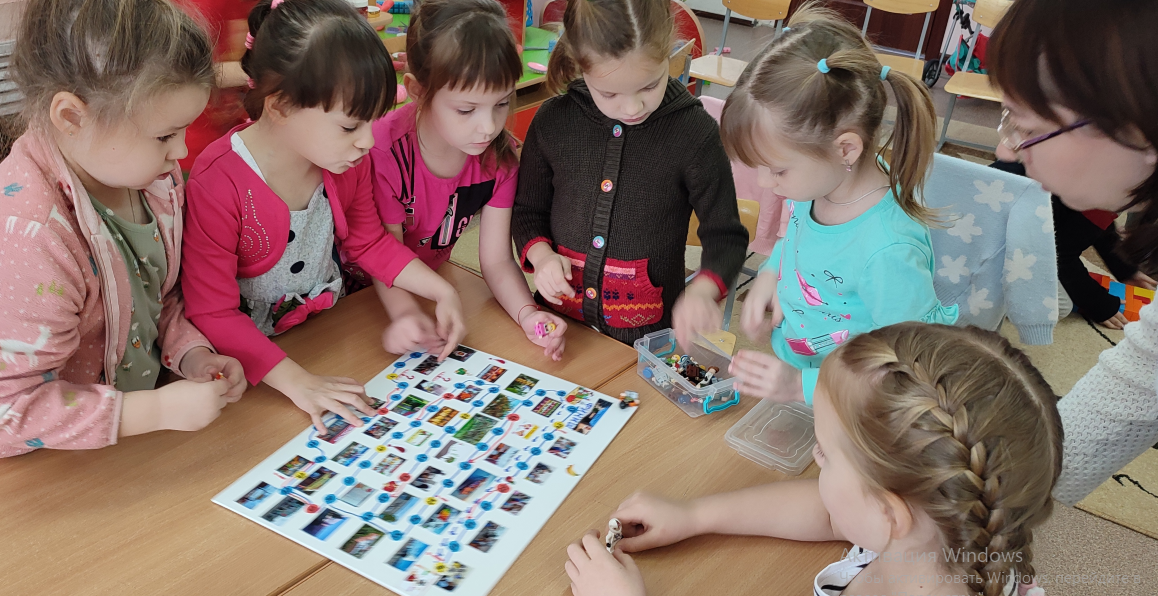 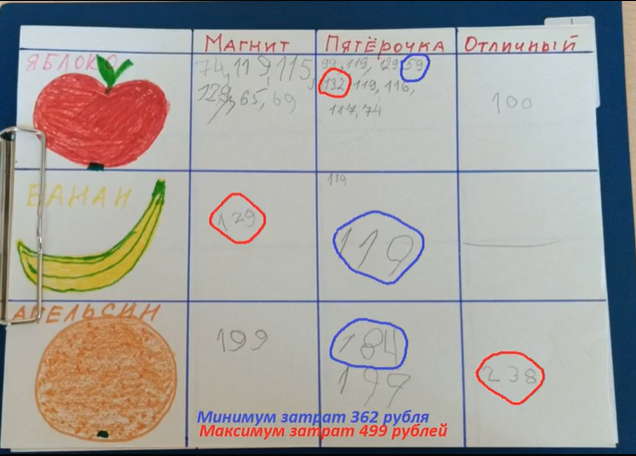 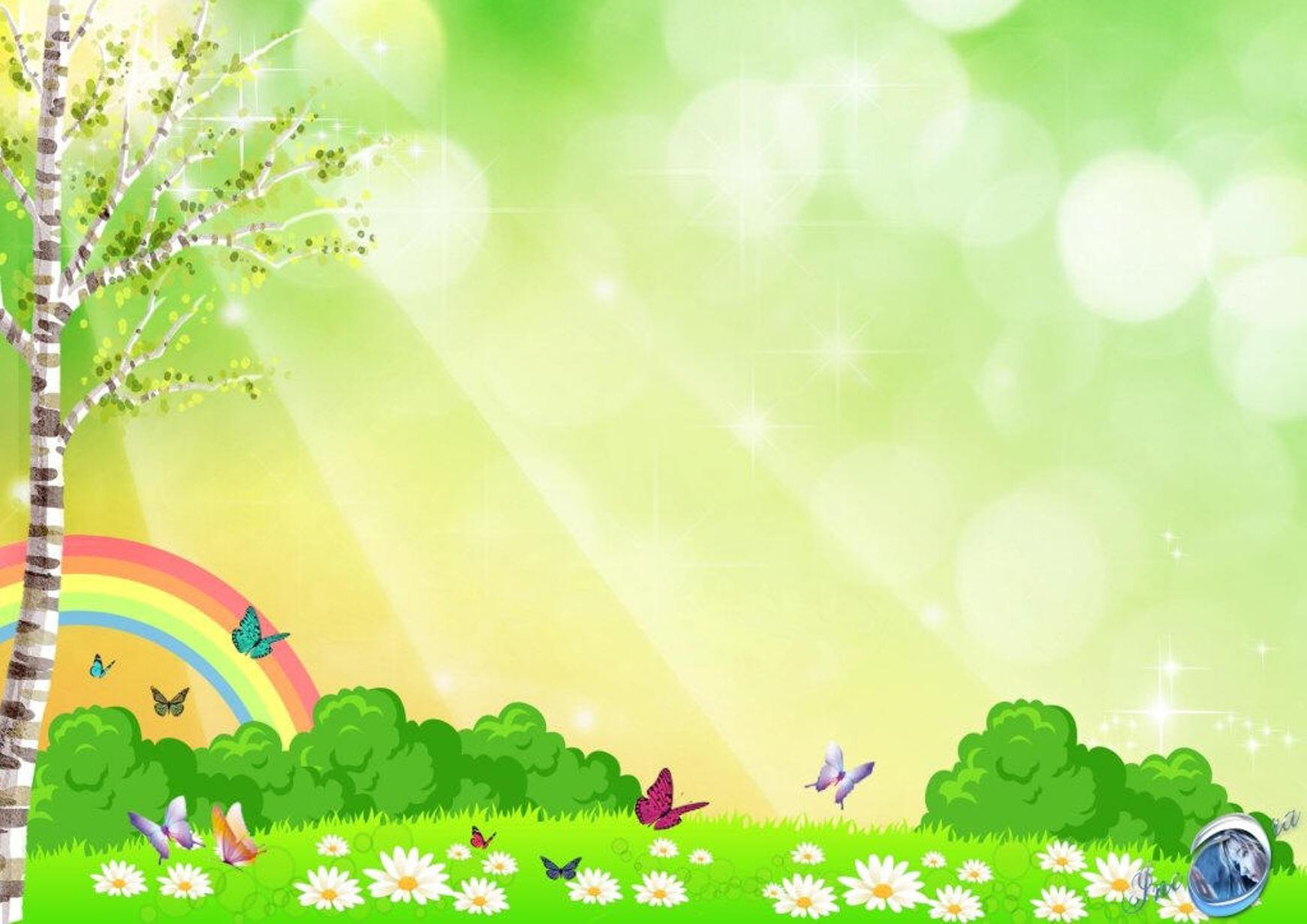 VIII этап Представление результатов исследования на 
XI открытом окружной конкурсе исследовательских работ
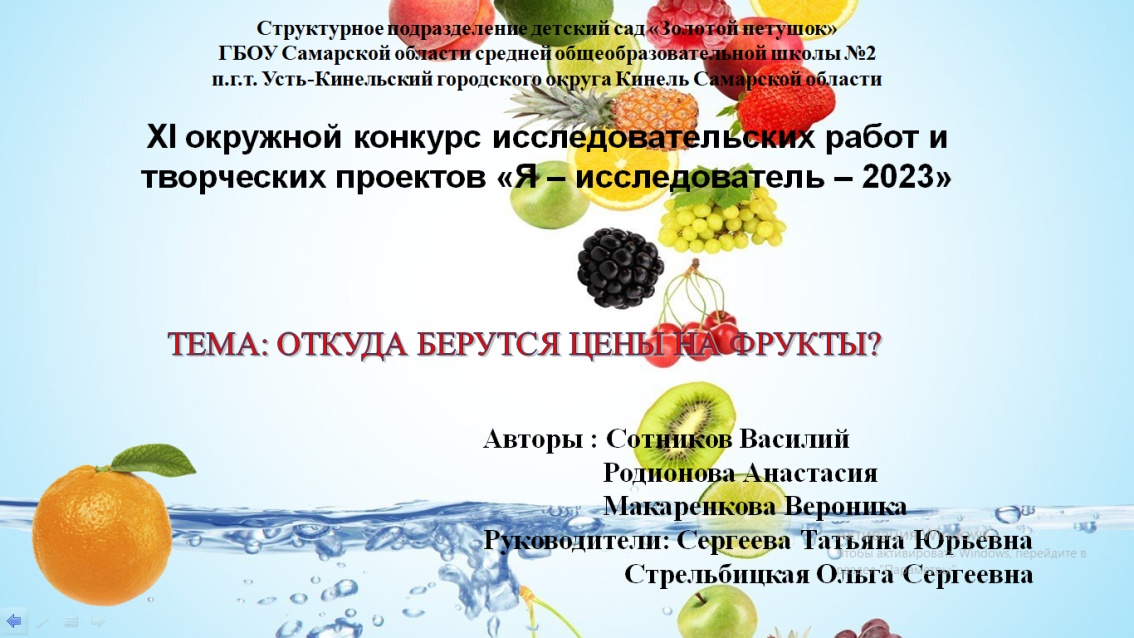 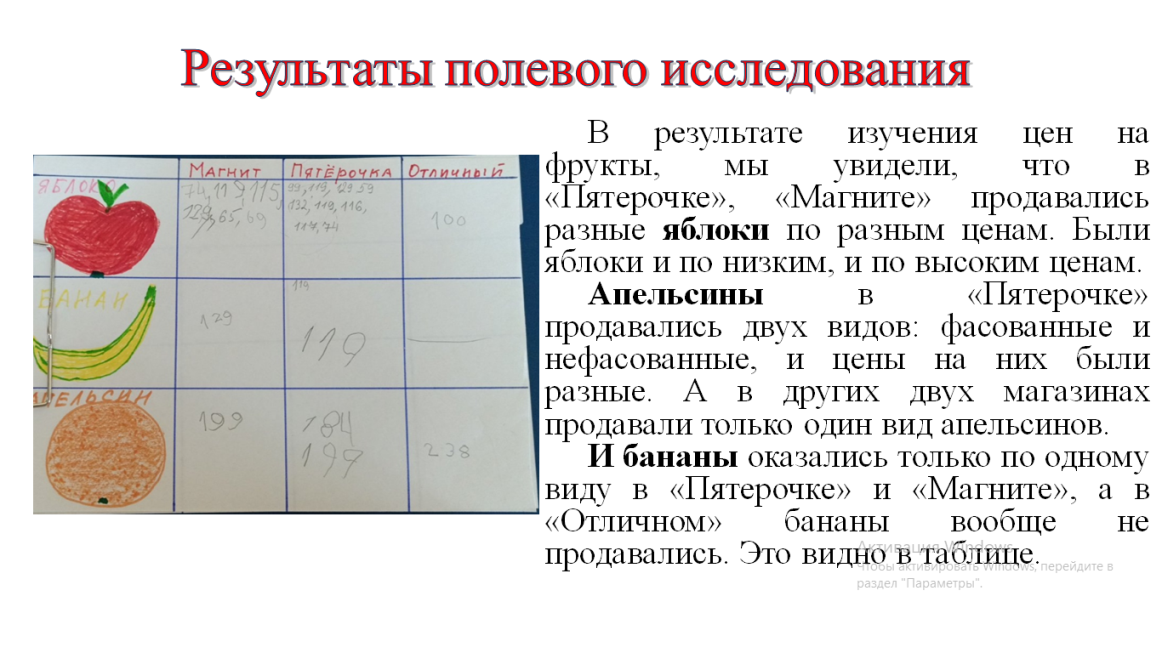 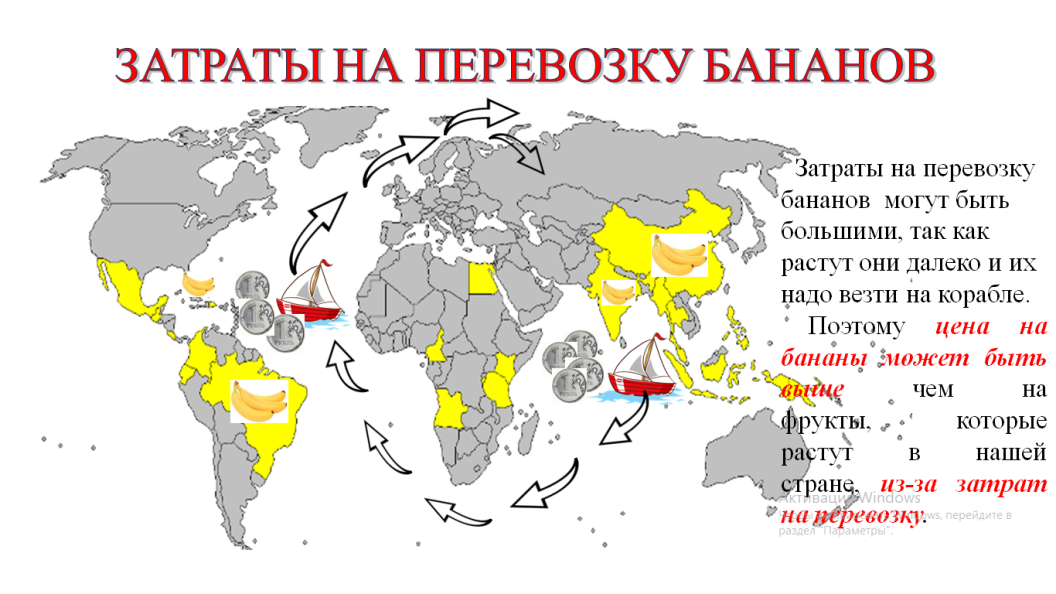 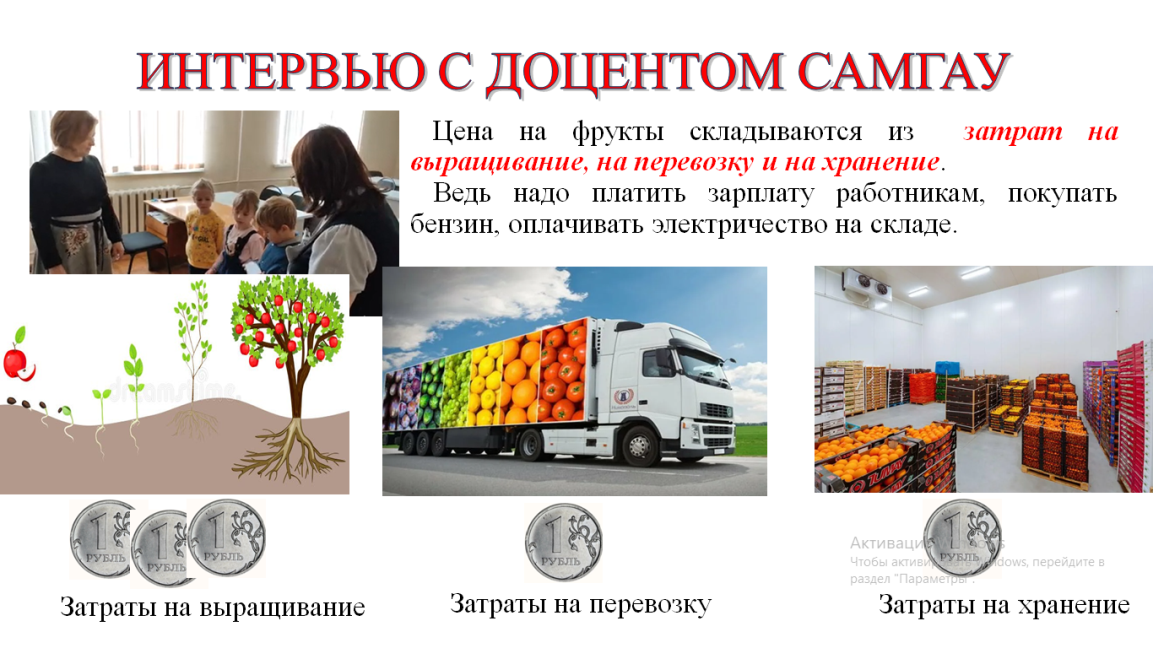 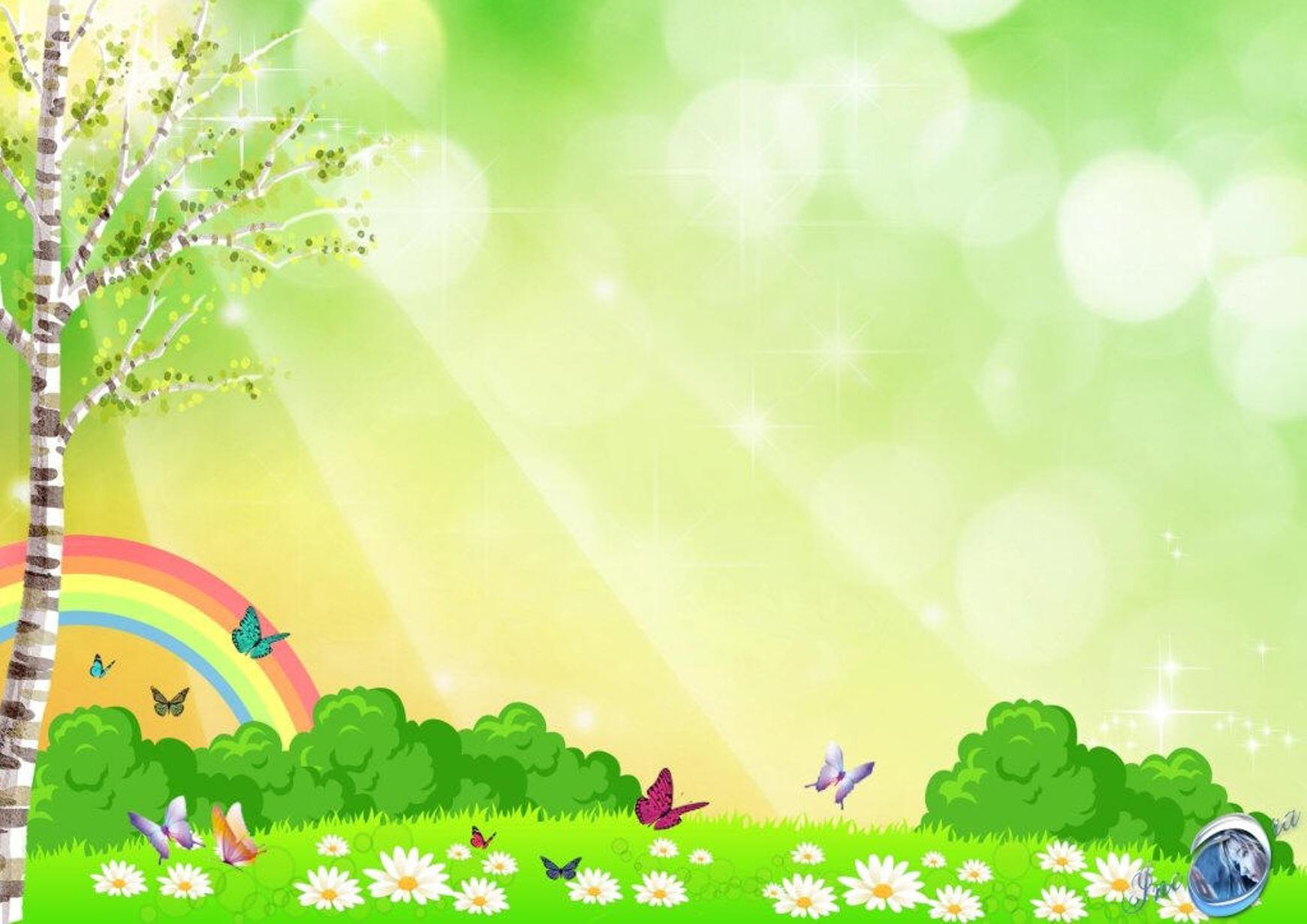 Результативность
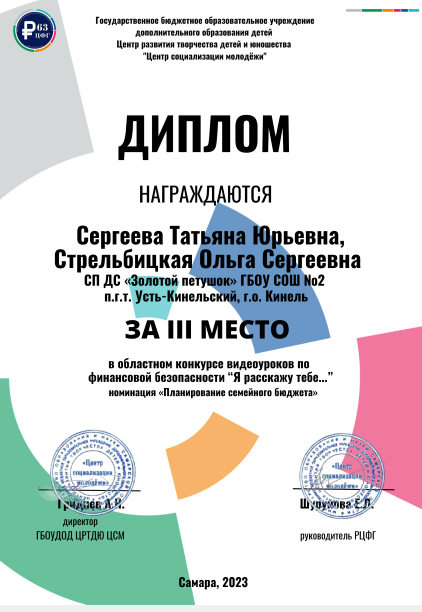 Итоги областного конкурса видеоуроков по финансовой безопасности «Я расскажу тебе…» 

Учредитель Конкурса - министерство образования и науки Самарской области.

Организатор Конкурса – региональный центр финансовой грамотности населения в Самарской области государственного бюджетного образовательного учреждения дополнительного образования детей Центра развития творчества детей и юношества «Центр социализации молодежи».
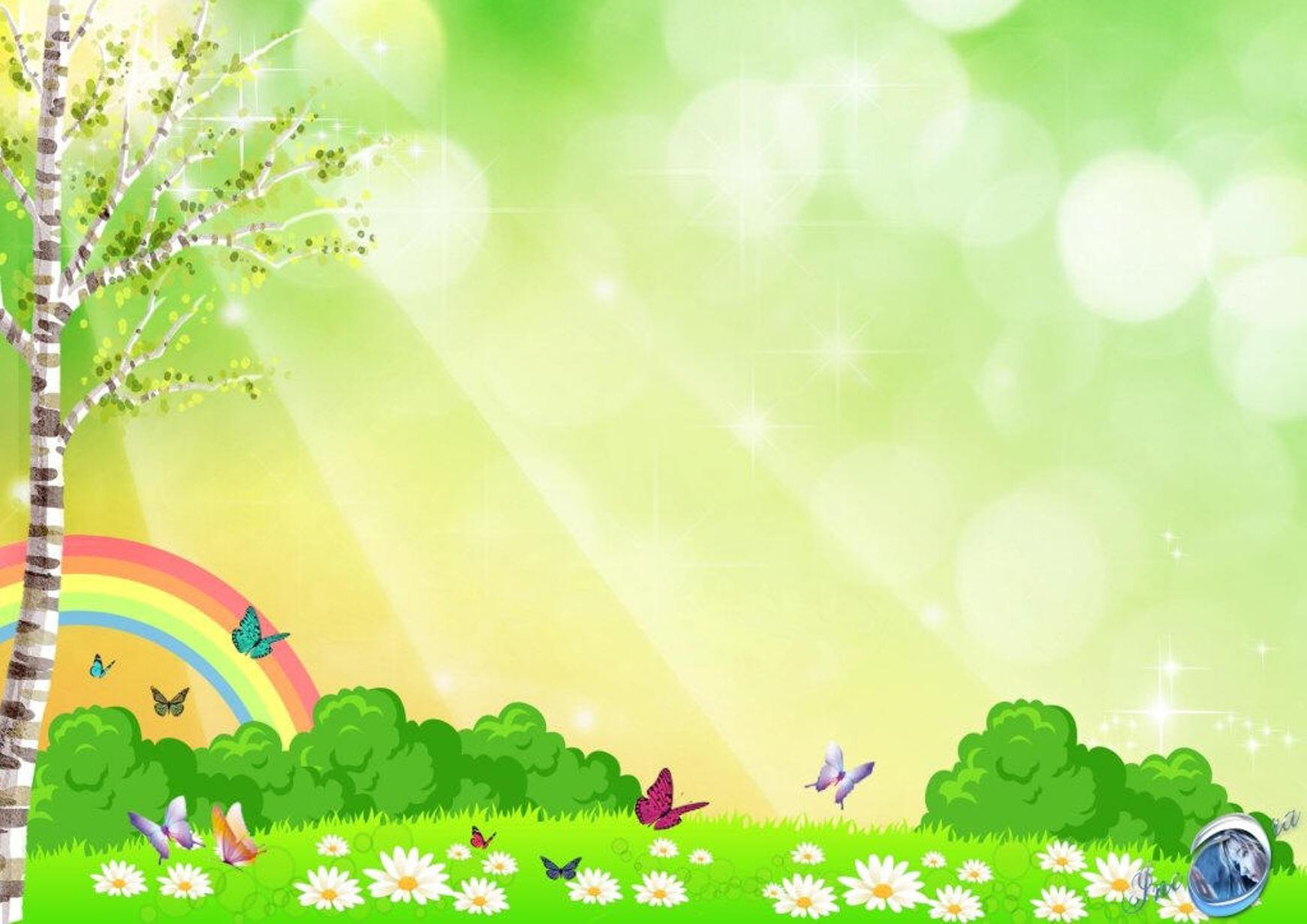 Результативность
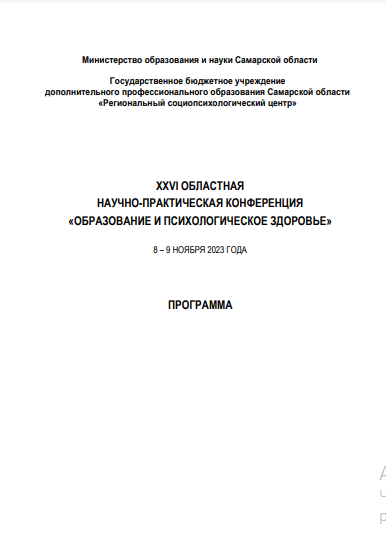 Доклад на XXVI научно-практической конференции 
«Образование и психологическое здоровье» 
ГБУ ДПО СО «Региональный социопсихологический центр»
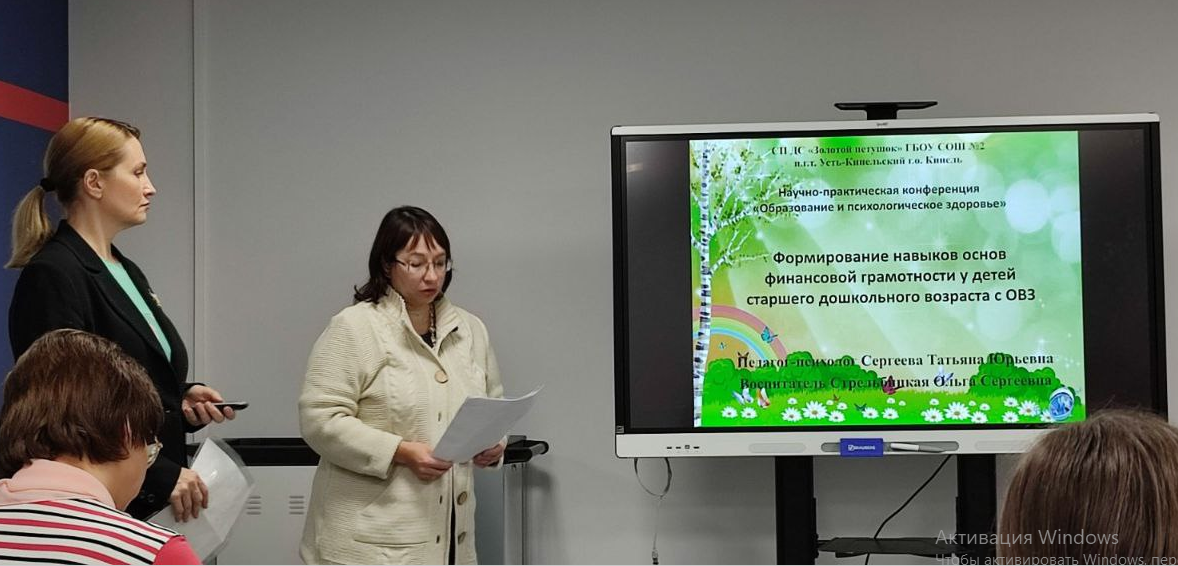 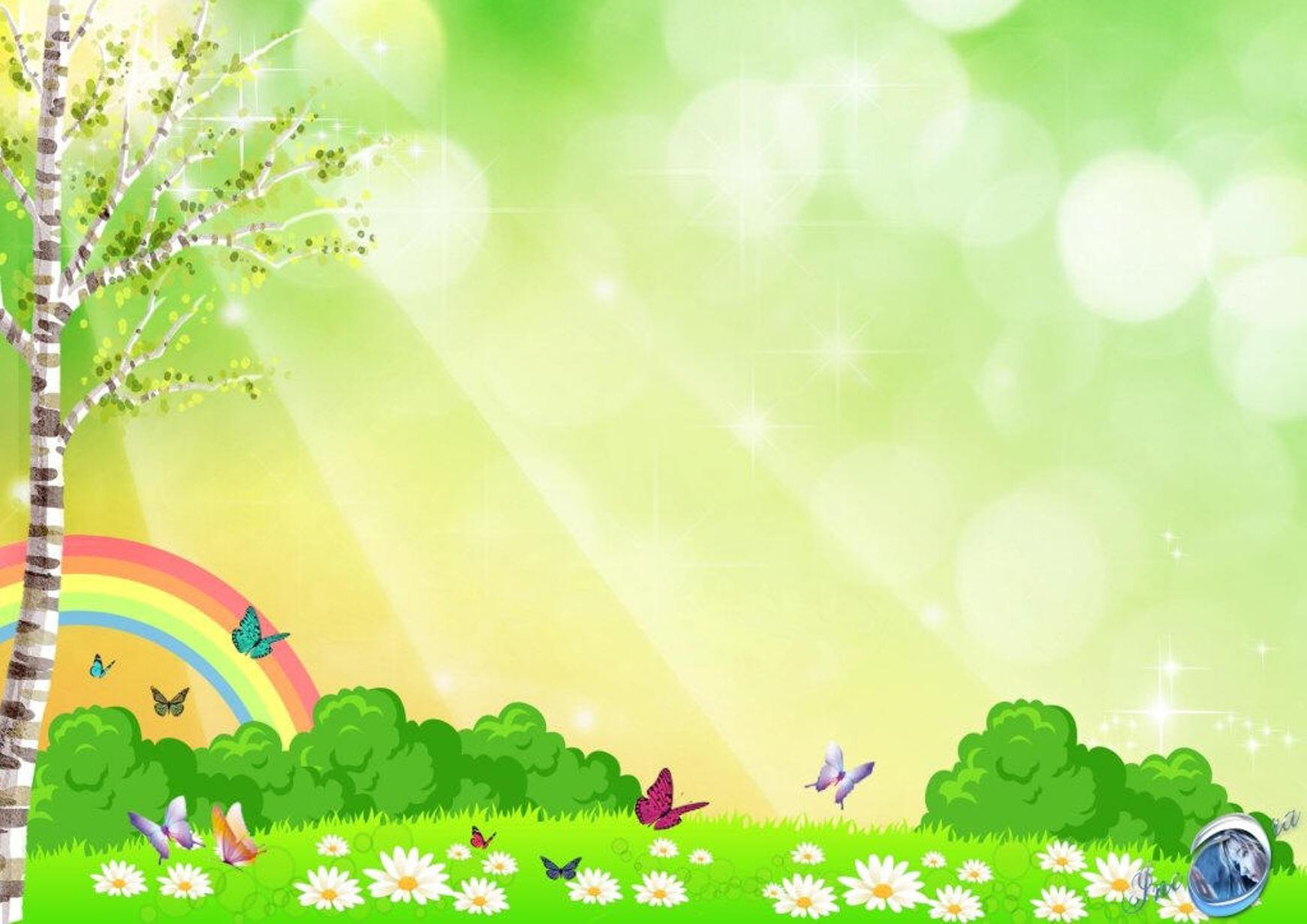 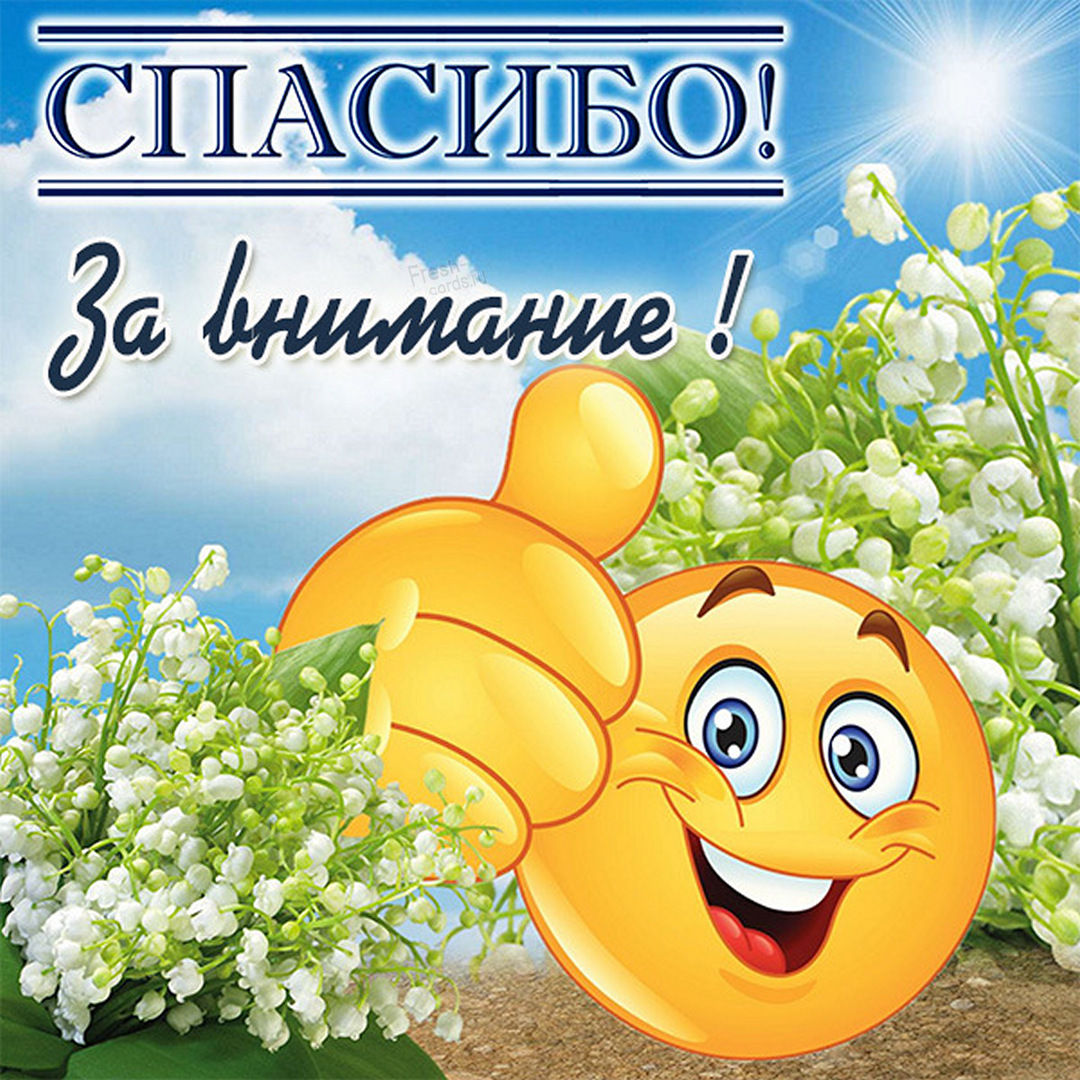